SharePointによるSQL BI
２０１２年８月４日
自己紹介
山﨑　淳朗（やまさき　あつお）
Japan SharePoint Groupの主催者
Microsoft  MVP for SharePoint Server
https://mvp.support.microsoft.com/profile/Atsuo.Yamasaki
Twitter
@SharePointIssue
Blog
http://sharepointissue.com
著書
SharePoint成功の道標
2
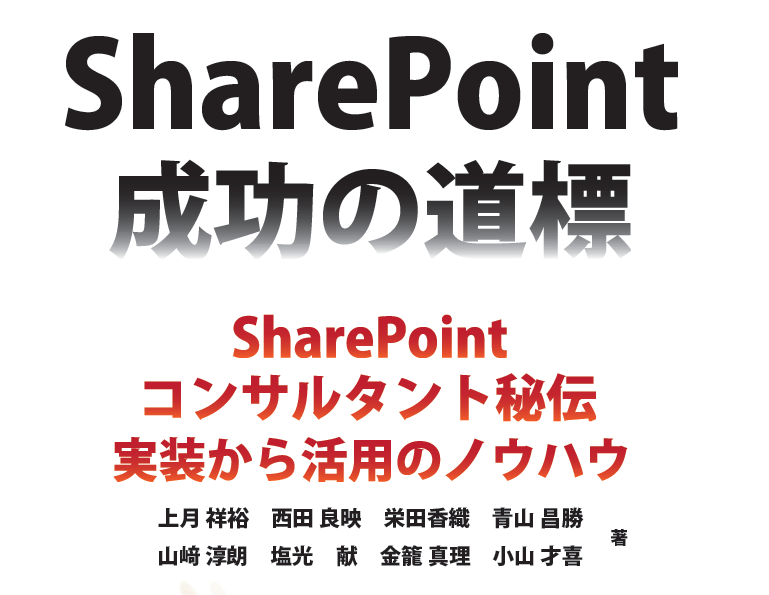 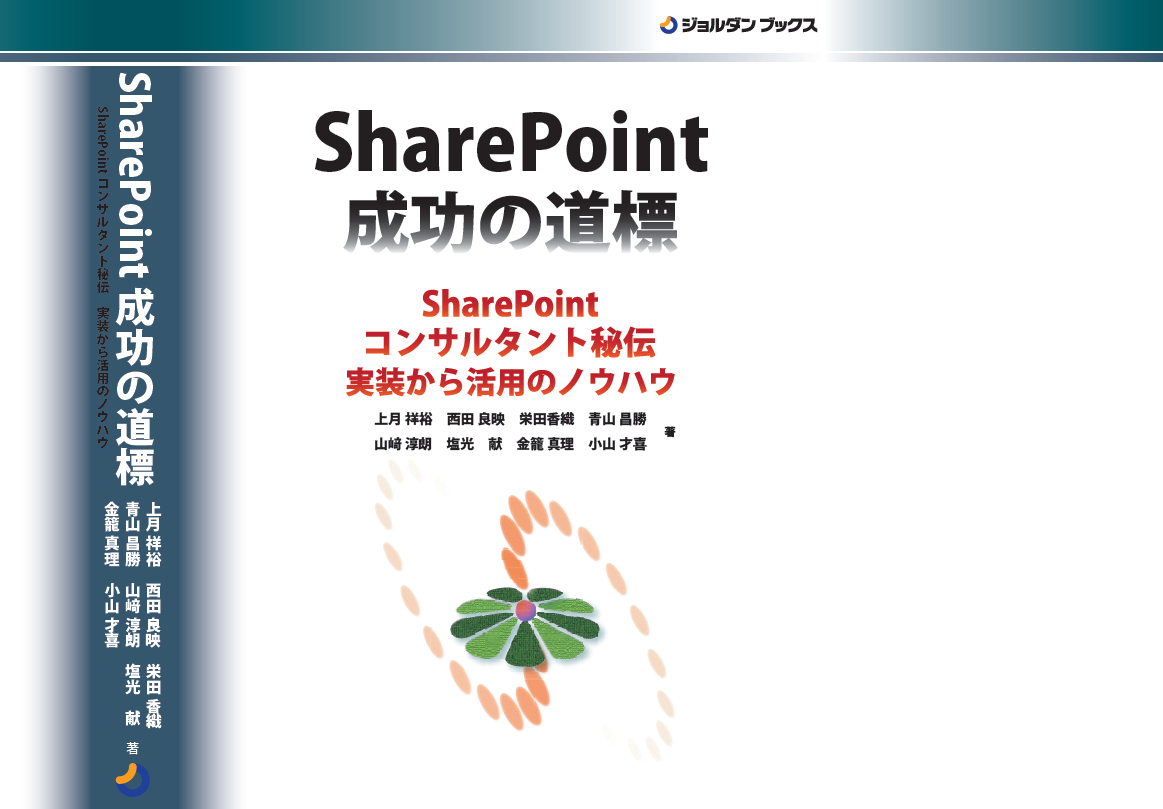 3
2012/8/4
仕事
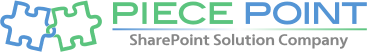 PiecePoint株式会社
一応、社長さん！
創業は2011年2月

SharePoint好きの会社
評価・検討、設計、開発、構築
ポータル
Groupware
Workflow
Business Intelligence導入
関連ソリューション販売
SharePointリダイレクタ
SharePointBoost社製品
アンク社製品
関連ソリューション導入支援
Nintex Workflow
4
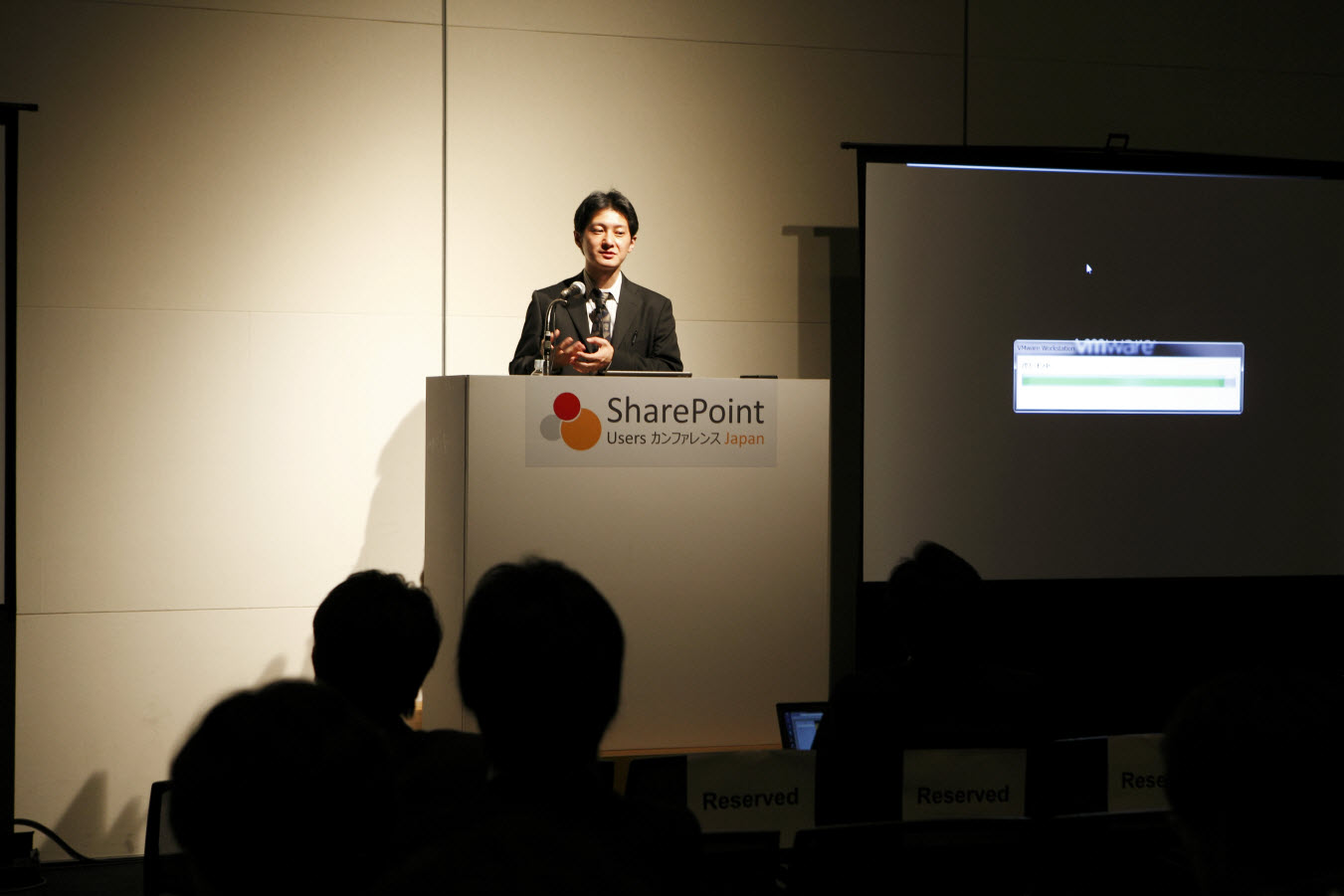 SharePointのコミュニティ
Japan SharePoint Group
http://jpsps.com
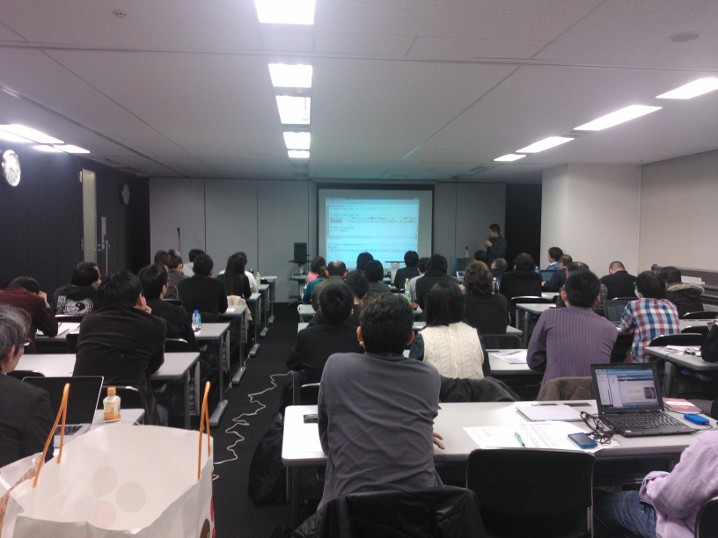 このセッションのゴール
SQL BIをざっくりと理解

Japan SharePoint Groupに参加したくなる
8
2012年9月1日に東京（西新宿）で開催
9
What’s  SQL  BI？
10
PDCAサイクルを回して何かを改善する
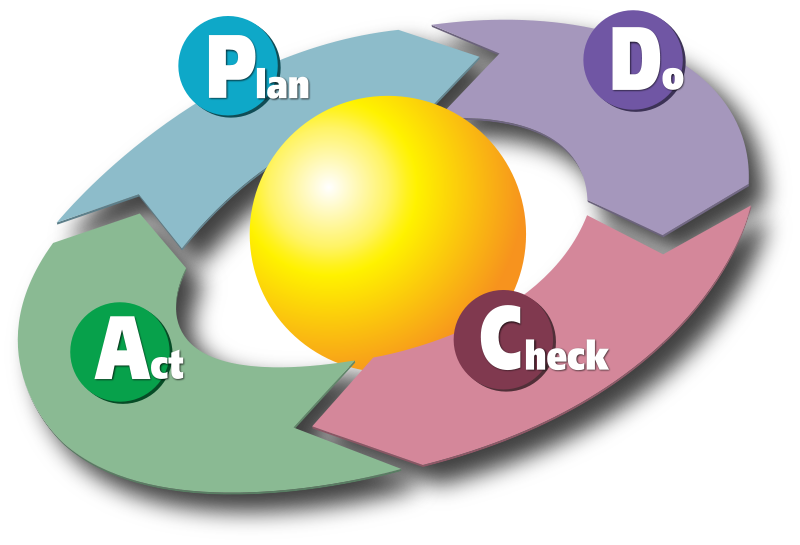 11
Business Intelligence ツール
Business Intelligenceで使用する機能
ETL（データを集める）
DWH（データをためる）
データマート（分析に適したデータ）
多次元DB（分析用のデータベース、キューブともいう）
レポート出力（定型的なレポート）
分析（データマートや多次元DBを使用した分析）
12
ざっくりと見るとこんな感じ！
LOB
ETL
DWH
ﾏｰﾄ
Cube
分析
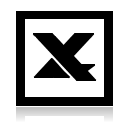 Report
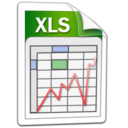 13
SQLに当てはめると！
SSAS
LOB
ETL
DWH
ﾏｰﾄ
Cube
SSIS
DBMS
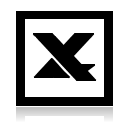 Report
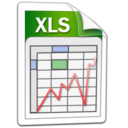 SSRS
14
SharePointによるSQL BIって？
LOB
ETL
DWH
ﾏｰﾄ
Cube
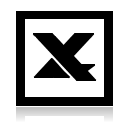 Report
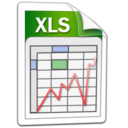 SharePoint上に
実装する事が出来る！
レポート・分析機能
15
SharePointでSQL BI
レポート機能
Reporting Services（SSRS）
PowerPivot for SharePoint
分析機能
PerformancePoint Services
PowerView
16
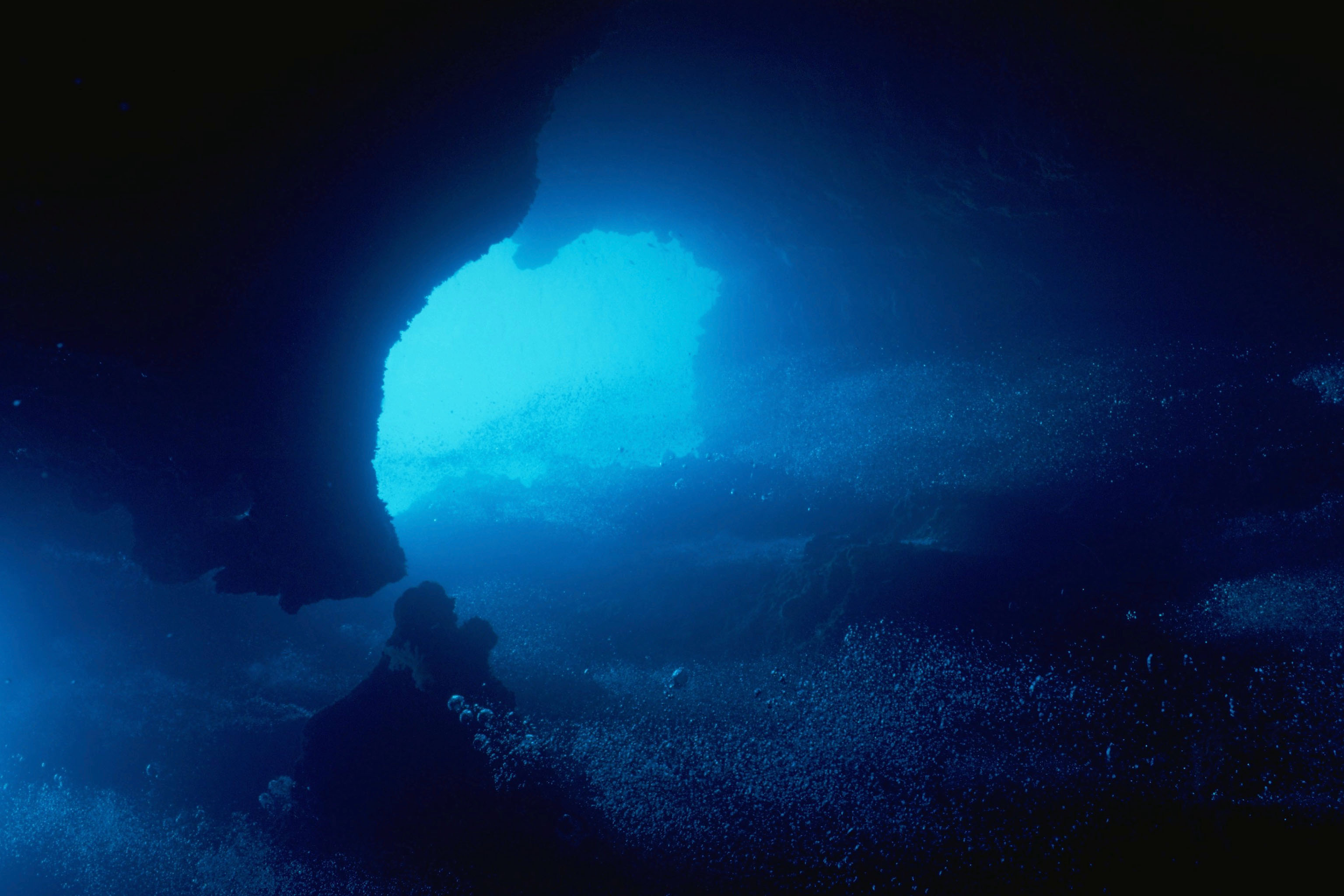 シェアポイントってなに？
17
ザックリと出来る事の例
ポータルサイト
業務アプリケーションと接続して、ポータルに表示
EIP系機能
検索機能
一般的なポータル機能　・・・　お知らせ等の様々な機能
Business Intelligence 
経営ダッシュボード系
詳細な分析機能
文書管理
バージョン管理
承認ワークフロー
全文検索機能
コラボレーション
ファイルの共同編集
18
SharePoint ザックリ型アーキテクチャ図
PowerView
Reporting
PPS
PowerPivot
PowerView
Access Services
Search Server
FIM
TFS
PowerPivot
PPS
Office Web Application
Reporting
SharePoint Server
SharePoint　Foundation
ASP.NET
Workflow
SQL Server
SQL Server
IIS
.Net Framework
Windows Server
19
大規模から小規模まで構成可能
【最少構成例】
※数十人から百人レベル程度（利用方法による）
1台（IIS、SQL Server等をホスト）
【大規模構成例】
※数万人レベルでも対応可能（利用方法による）
フロントサーバー4台
アプリケーションサーバー3台
SQLサーバー2台（クラスタ）
20
SharePointの種類
Microsoft SharePoint Foundation 2010
SharePointのベースと成る機能
SharePoint Server 2010
Standard版とEnterprise版が有る（Search Server）
SharePoint Online
SharePointのクラウド版、Office365で提供
SharePoint Designer 2010
SharePointのカスタマイズツール（無料）
SharePoint Workspace 2010
SharePoint上のコンテンツをオフラインで利用可能
http://office.microsoft.com/ja-jp/sharepoint-foundation-help/HA010378184.aspx
21
2012/8/4
SharePoint2010の機能
http://sharepoint.microsoft.com/ja-jp/product/Related-Technologies/Pages/Editions-Comparison.aspx
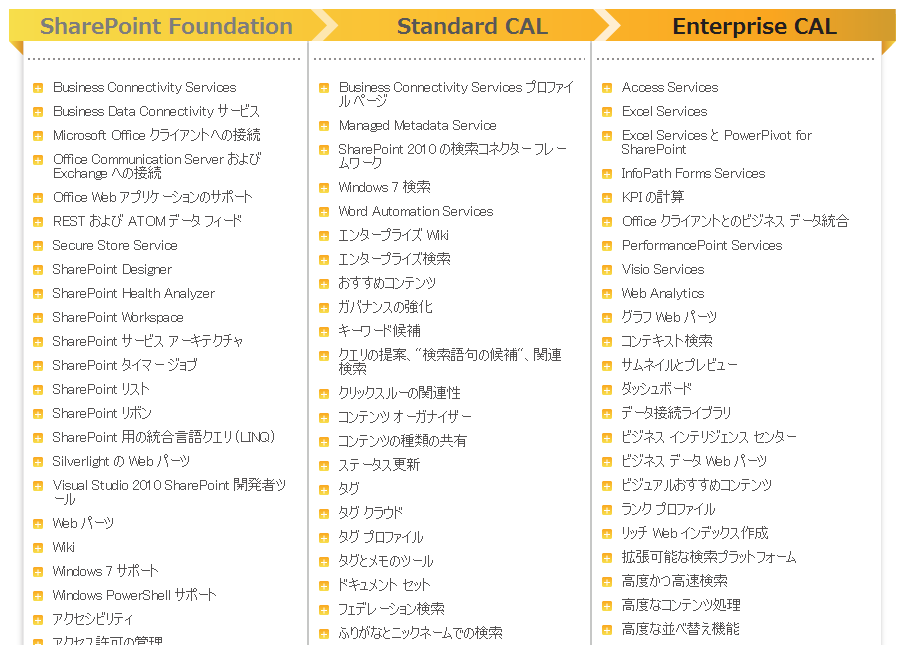 22
2012/8/4
PowerPivot
23
2012/8/4
PowerPivotとは？
Cubeと同じエンジンで動いてるらしい
簡単に作成できる
Cubeだと設計が必要
2種類ある
PowerPivot for Excel
PowerPivot for SharePoint
24
2012/8/4
PowerPivot for ??
PowerPivot for Excel
【分析用のデータを作成する仕組み】
クライアントPCにインストールする
Excelファイルの中に圧縮してデータを保存
Excelのアドイン
Excel 2013からは標準搭載？

PowerPivot for SharePoint
【PowerPivot for Excelで作成した表を共有する仕組み】
SharePoint Server上にインストールする
SQLのコンポーネントも使用する
サーバー上でデータを更新する仕組みがある
25
2012/8/4
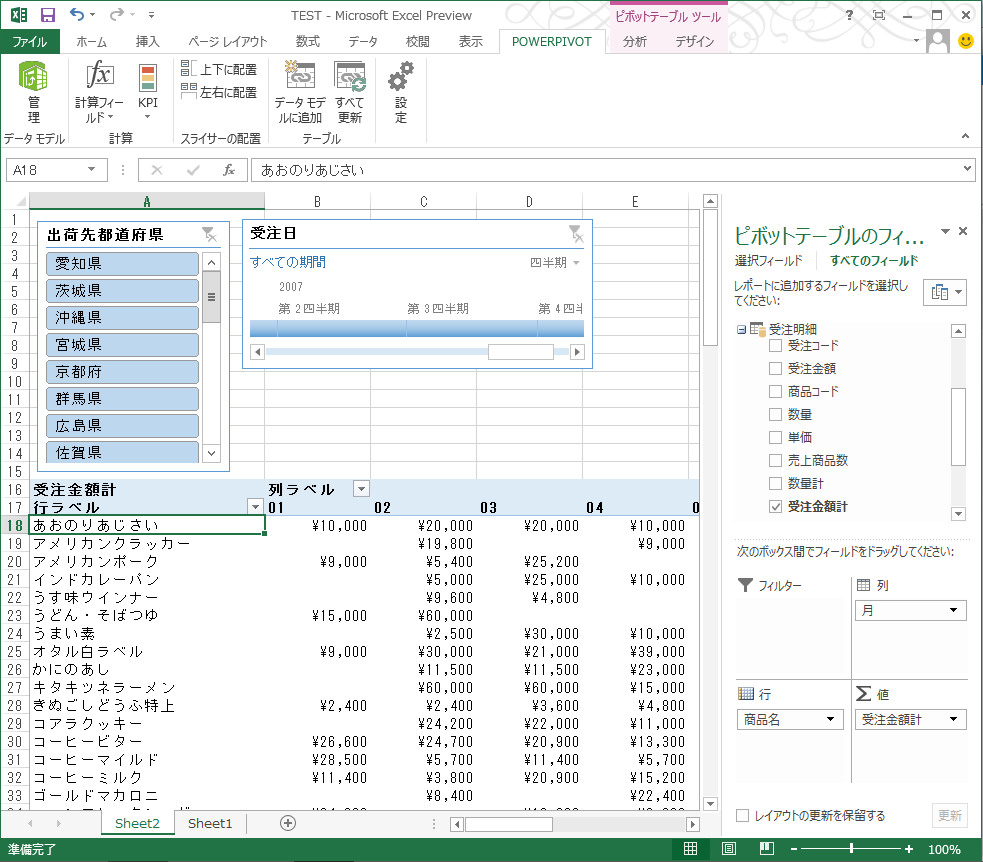 26
2012/8/4
PowerView
27
2012/8/4
PowerView？
SQL Server Reporting Serviceで実装！？
もちろんSharePoint使います。
SQL Server 2012から、Reporting ServicesのSharePoint統合の方法が変わっています！
SQL Server 2008 R2までは、
Webサービス経由
SQL Server 2012は！
SharePointのサービスアプリケーション化されています
サービスアプリケーション化されている事で、冗長構成が構成できるようになった！？
ネイティブReprting Services Entは今までもクラスタ構成可能
28
2012/8/4
デモ・・・・・・・・
？
29
2012/8/4
SharePointでBi！
30
2012/8/4
・・・・・・・・・・・
31
2012/8/4
ご清聴頂きまして、　		ありがとうございました
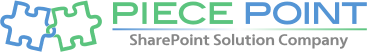 32